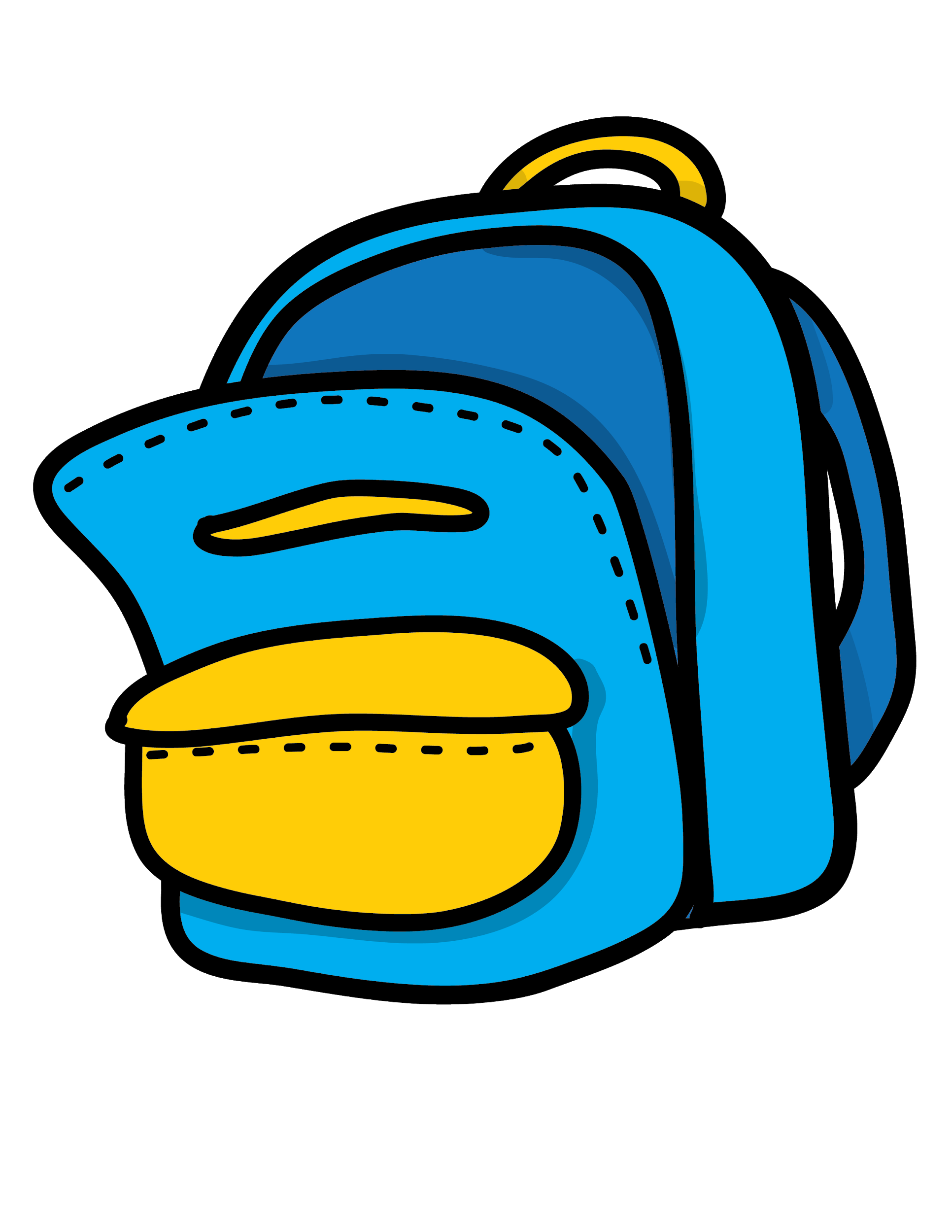 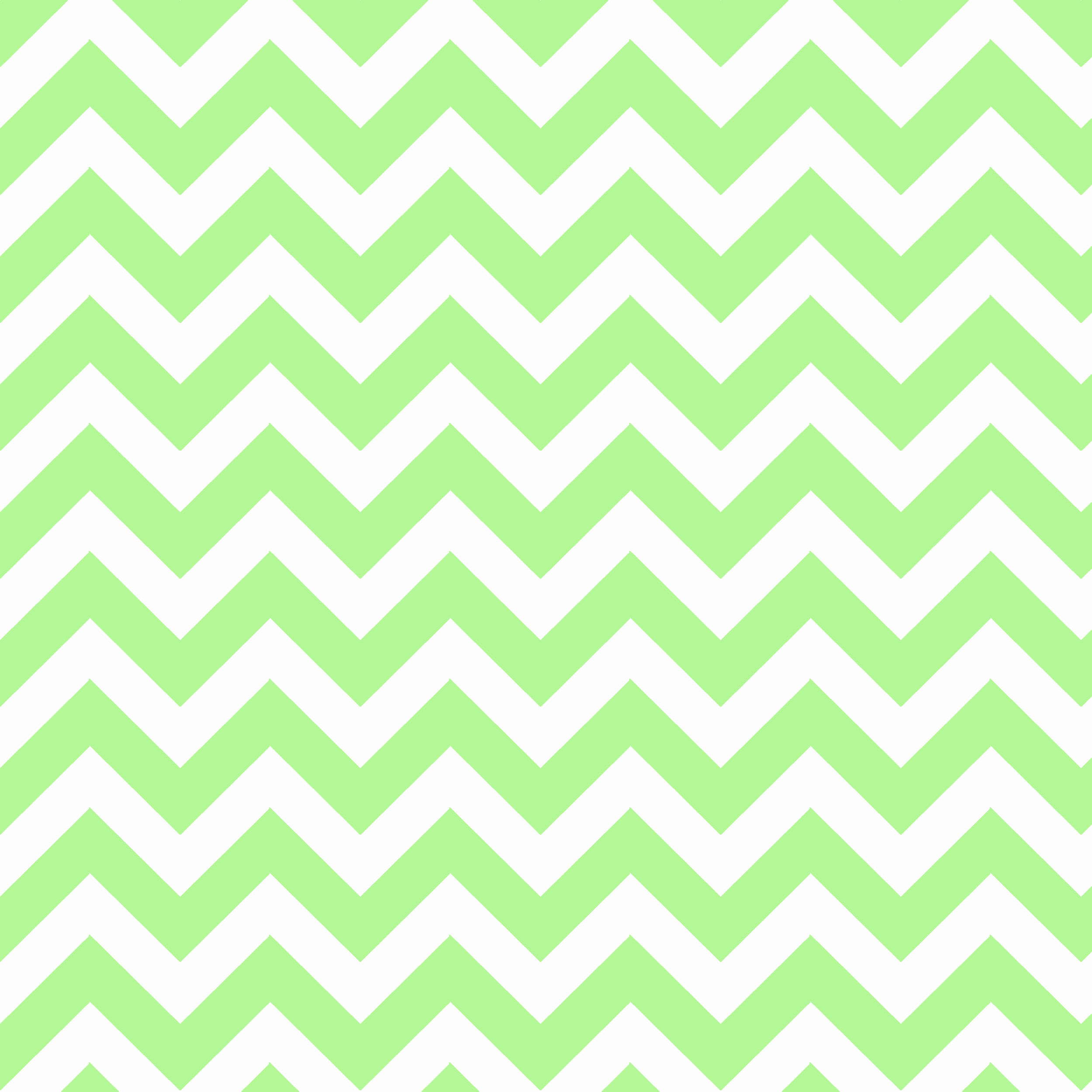 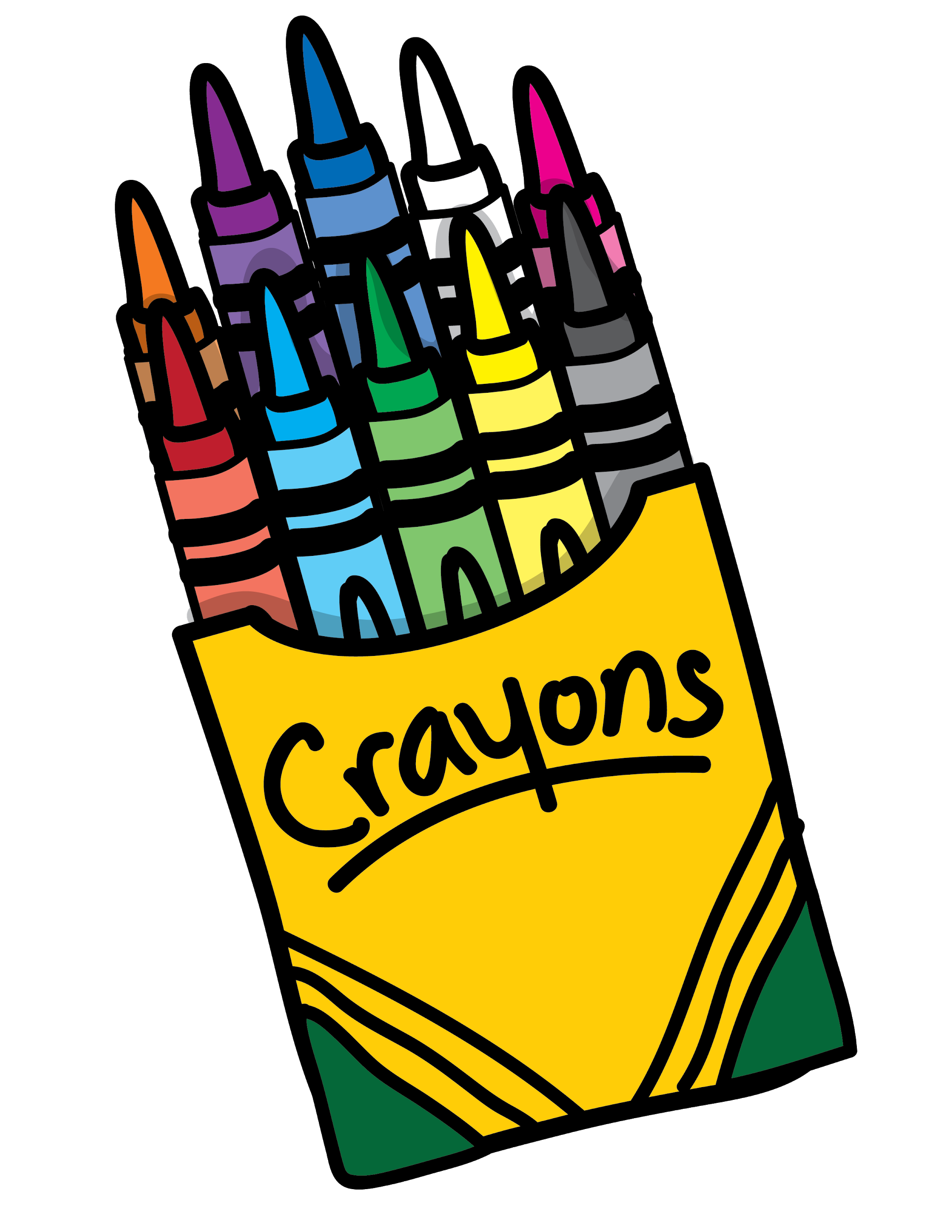 Hazen White – St. Francis
Grade 2 Newsletter
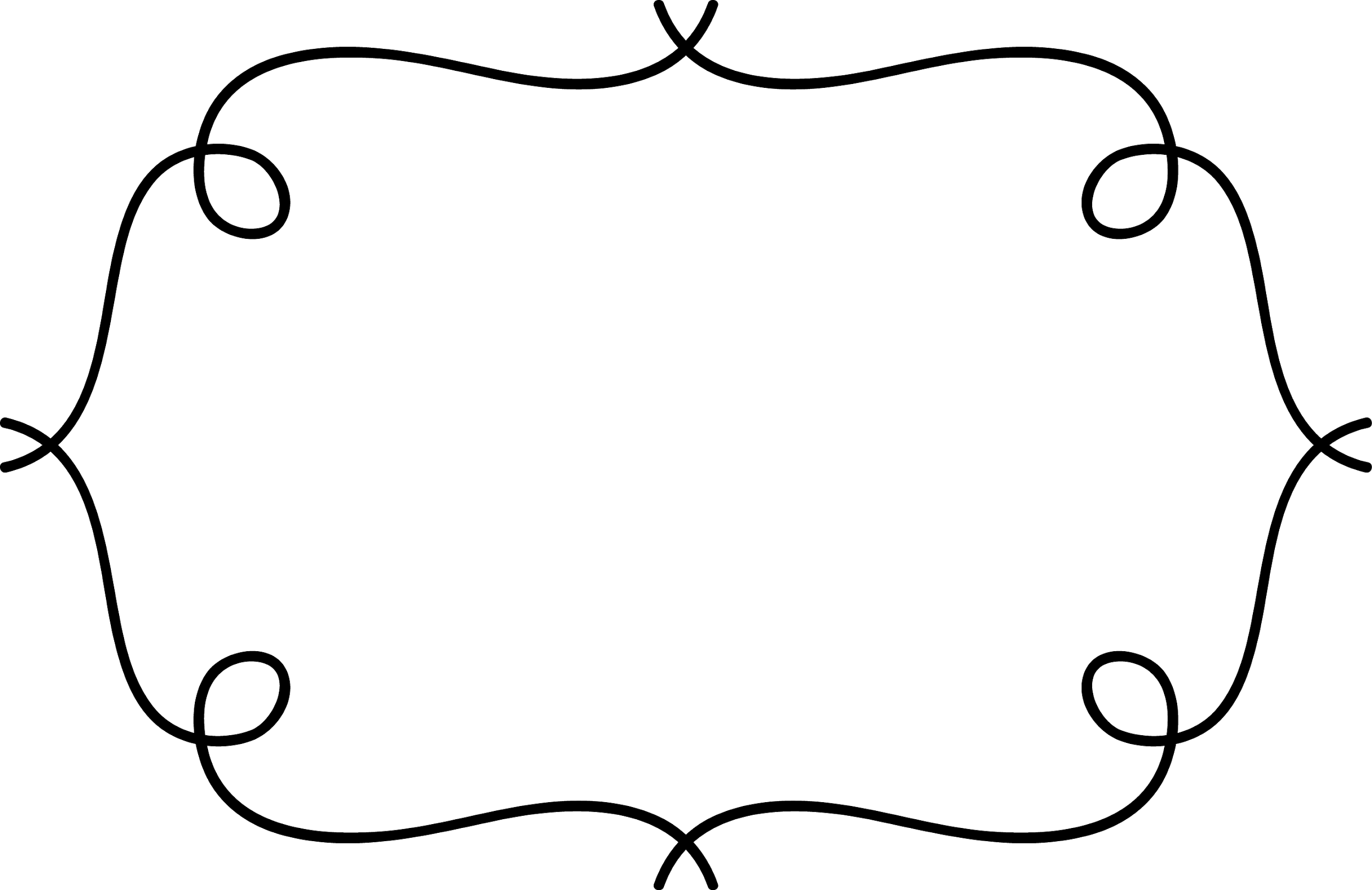 Week of 
April 27-May 1
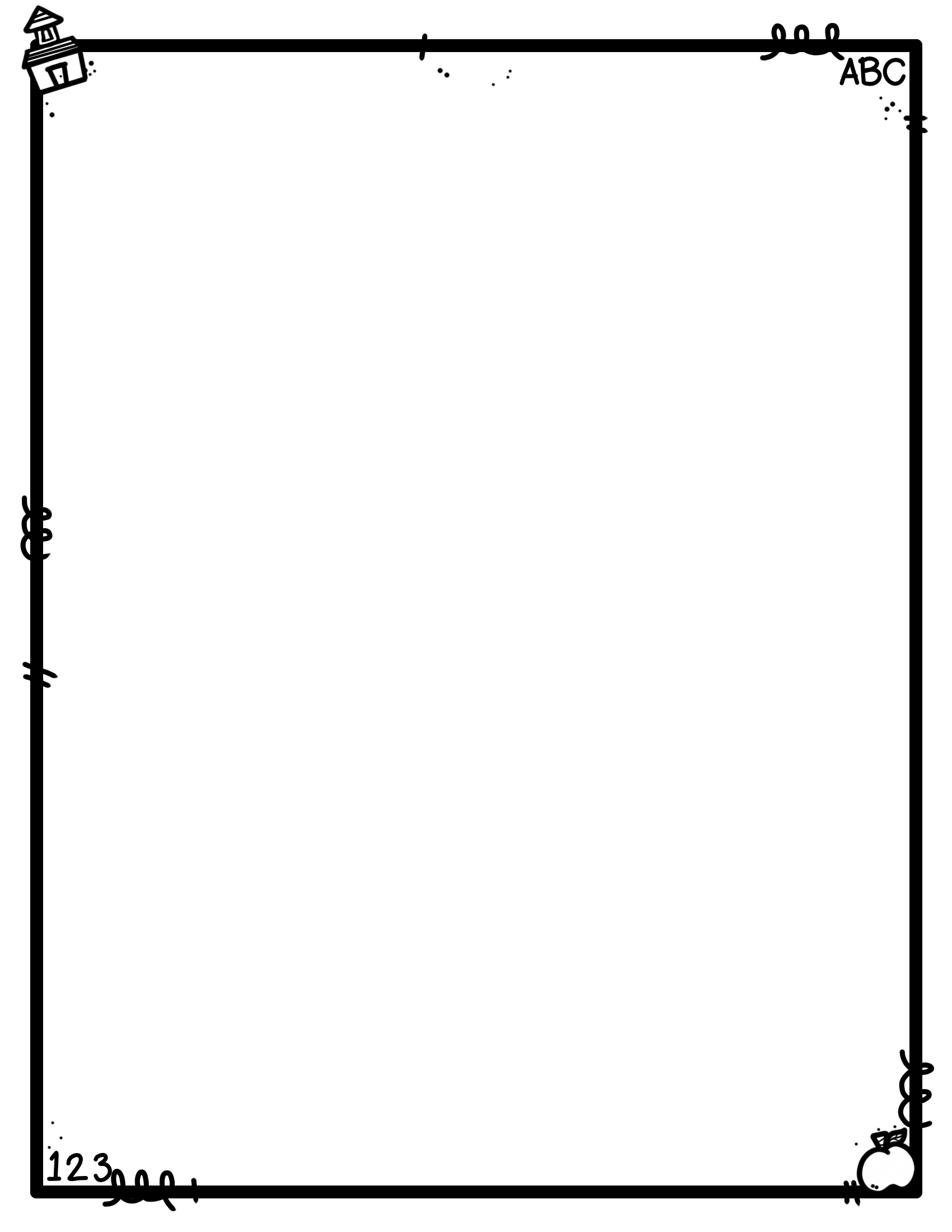 Math Review: Counting on & Ascending order
Login to Zorbit Math and play ‘Mental Math: Counting on’ games
Write down all of the birthdates in your house. Arrange the numbers in ascending order (smallest to largest).
Go on a walk and write down any numbers you see. Arrange them in ascending order. 
Login to Prodigy Math and play math games
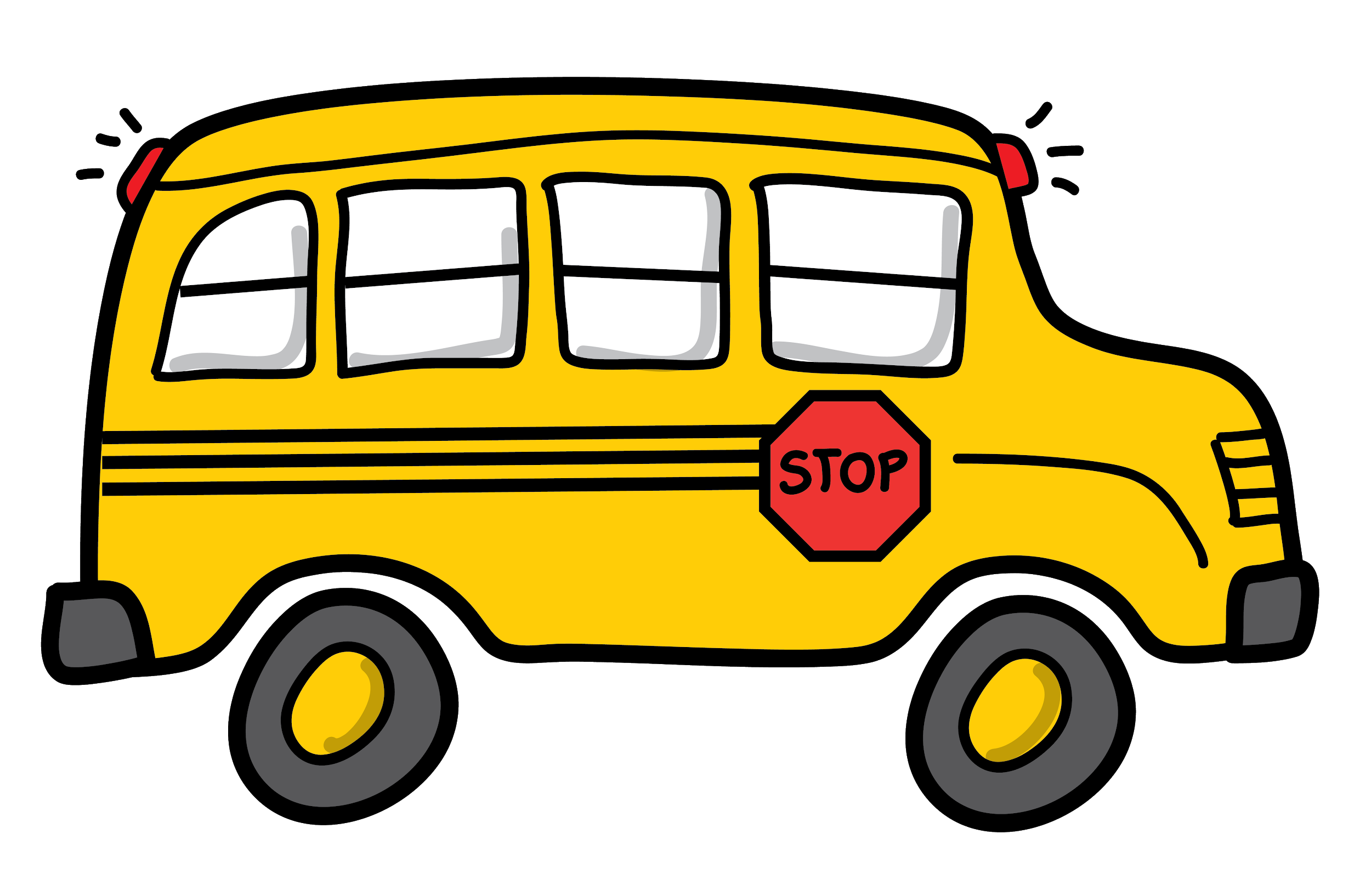 Remember to keep checking our Grade 2 Weebly website!

Here you will find the newsletters, learning materials, and websites!

Email us pictures of your work and we will add it to the site!
HOW TO FIND YOUR ASSIGNMENT ON ZORBIT MATH
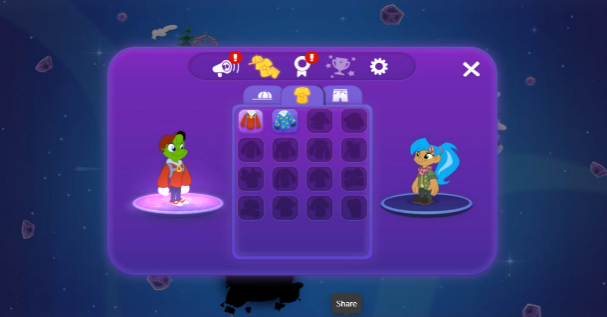 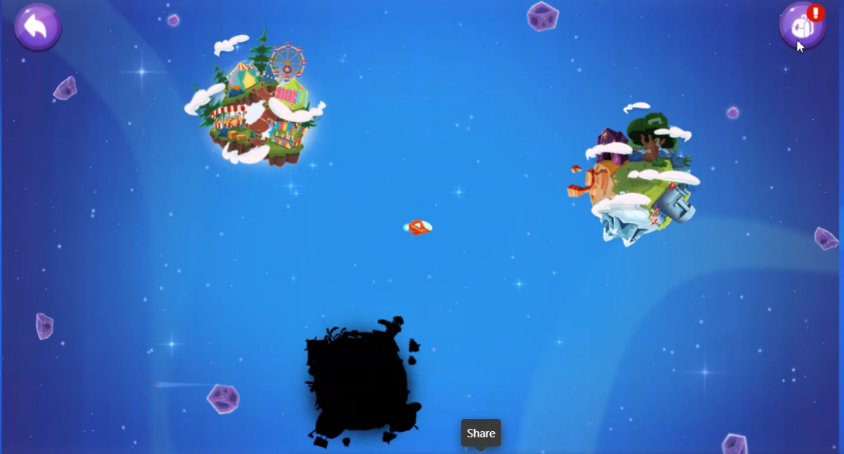 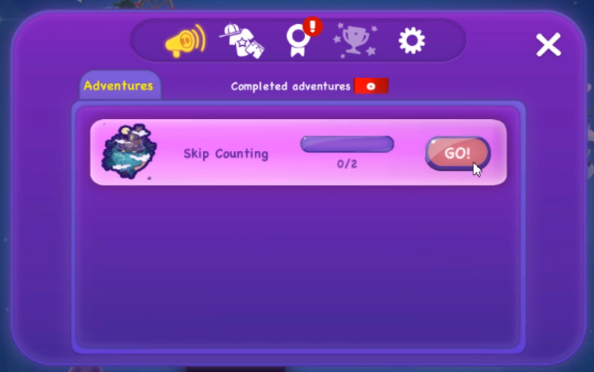 Find assignment and click on GO!
Click on backpack
Click on megaphone
Reading & Writing:
Go to Grade 2 Weebly, click on the Literacy tab, then click on the Read Aloud and listen to Mrs. Roy read “The Rain Came Down”. 
Draw and write about a time when something caused you to feel really angry. What happened and how did you solve it?
https://hwsfgrade2.weebly.com
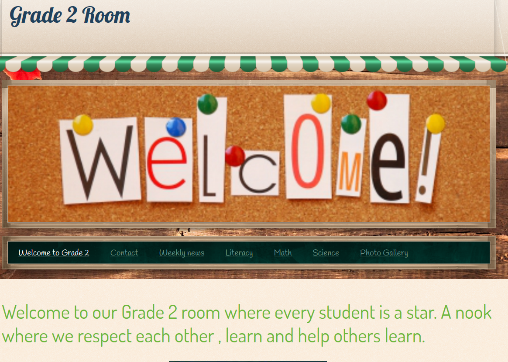 Science:
Visit the link to learn how to grow your own seed. Any kind of seed can be used. 
https://www.prekinders.com/sprouting-seed-bag-topper-printable/
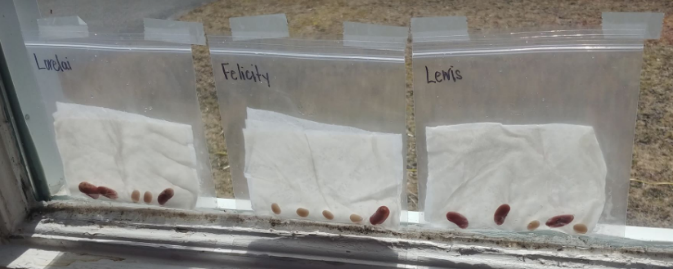 Email us at: Kaberi.sen@nbed.nb.ca                 Vanessa.mckinnon@nbed.nb.ca
                                                            Jocelyn.roy@nbed.nb.ca